Perkins Grant Basics
FACTE
July 26, 2016
Dr. Amy Albee-Levine
Division of Career and Adult Education850-245-0949
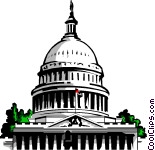 Perkins Grant Purpose
The purpose of the Perkins Grant is to develop more fully the academic and career and technical skills of students who elect to enroll in career and technical education programs.
Funds can be used to support students in career and technical programs beginning in the 7th grade.
2
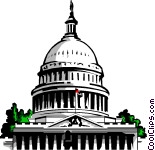 Perkins Grant Purpose
Florida’s Perkins IV State Plan (2008‐2013) communicates the scope of Florida’s commitment to the continuous improvement of career and technical education programs and providing equitable access to quality career and technical education programs to all students, including special populations. 
The grant was originally a 5 year grant, it has been extended through the current 16-17 year.
The State must annually evaluate the performance of the career and technical education activities of each eligible recipient, using the local adjusted levels of performance on specific performance measures.
3
Accountability Requirements
Performance Measures:
Secondary Level
1S1 Academic Attainment in Reading- 68%
1S2 Academic Attainment in Math- 63%
2S1 Secondary Technical Skills- 88%
3S1 Secondary School Completion- 95.68%
4S1 Student Graduation Rates- 87.5%
5S1 Secondary Placement- 81.78%
6S1 Nontraditional Enrollment- 40.02%
6S2 Nontraditional Completion- 95.22%
4
Accountability Requirements con’t
Adult Level(Clock hour)
1A1 Technical Skill Attainment- 84%
2A1 Completion- 60.25%
3A1 Student Retention or Transfer- 57.06%
4A1 Student Placement- 76.77%
5A1 Nontraditional Participation- 12.22%
5A2 Nontraditional Completion- 47.35%
College Level(College Credit)
1P1 Technical Skill Attainment- 46.5%
2P1 Completion- 49%
3P1 Student Retention or Transfer- 71%
4P1 Student Placement- 86.5%
5P1 Nontraditional Participation- 22.29%
5P2 Nontraditional Completion- 27.65%
5
Perkins 2016-2017 Allocation
Total 2016-2017 State Allocation-$63,202,141

Career and Technical Education		  
Secondary – 			     $27,638,135
Postsecondary (District and College) -	     $28,457,126			

Reserve  $2,603,070	
Rural and Sparsely Populated Areas 		      $ 1,976,070
Juvenile Justice Initiative (Competitive)	      $    414,000
Florida School for the Deaf and the Blind	      $    138,000
University Developmental Research Schools	      $      50,000
Florida Virtual School			      $      25,000
6
Perkins 101- Local Secondary Funding Distribution
The formula includes the following:
30% allocated to local educational agencies (LEAs) based on the number of 5- to 17- year olds who reside in school districts
70% allocated to LEAs based on the number of 5- to 17- year-olds in districts below the poverty line, based on data collected under Elementary and Secondary Education Act (ESEA)
7
[Speaker Notes: For 2008-2008, Florida used Census 2005 data from the U.S. Census Small Area Income and Poverty Estimates (SAIPE) to estimate the number of children in poverty and total number of children ages 5 through 17, in each school district.  Appendix G.2 of the state plan details each secondary agency’s calculation and may be found on the Perkins IV homepage .]
Perkins- Local Secondary Funding Distribution
County		Total Amt		5-17 Pop	Poverty Pop

ALACHUA 	 $320,993 		30,456		5,851
*Source:  U.S. Census Bureau Small Area Income and Poverty Estimates
8
[Speaker Notes: Step 1 -30456/2,869,265 = 1.061%
1.061% * $8,148,920 = $86,497

Step 2 - 5,851/474,430 = 1.233%
1.233% * $19,014,146 = $234,496
Step 3 add $86,497+ $234,496 = $320,993]
Perkins- Local Postsecondary Funding Distribution (Districts and Colleges Combined)
Allocations to Postsecondary Programs- 
Florida uses a federally approved formula based on financial need.  

Formula elements:
  Recipients of Pell Grants,
 Participants in the Job Training Partnership Act Program replaced in  future years with participants receiving services above the core level in Title I of the Workforce Investment Act, 
  Recipients of Supplemental Education Opportunity Grants, 
  Participants in a federal vocational work-study program, 
  Recipients of Temporary Aid to Needy Families (TANF)
  Recipients of Food Stamps
  Recipients Welfare Wages
  Recipients of Florida Student Assistance Grant (FSAG)
9
[Speaker Notes: So for your 10-11 allocation we used 08-09 financial aid data to calculate your local allocation.
On the postsecondary side Funds are distributed based on each eligible agency’s proportion of students enrolled in career and technical education who are economically disadvantaged.
The prescribed formula in section 132 requires the allocation be based on the number of individuals receiving federal Pell Grants and numbers of recipients of assistance from the  Bureau of Indian Affairs.  The act permits states to submit a waiver that shows that prescribed formula does not send funds to institutions  that have high numbers of economically disadvantaged students.

As detailed in the state plan, The Division of Workforce Education will submit a proposed alternative allocation formula for distribution of postsecondary career and technical education programs to the Secretary of the U.S. Department of Education.

The alternative elements listed in this slide were determined to be the most valid and reliable elements available for identification of institutions with the highest numbers of economically disadvantaged students by the waiver guidelines of section 132 (B)
*In future program years, the Division of Workforce Education intends to add “recipients of the Florida Student Assistance Grant” and “recipients of Florida Financial Aid Fees” as additional elements to the proposed alternative postsecondary formula.  These elements are not being utilized in 2008-2009 as recipient data will not be available.

This concludes the major highlights in Florida’s Perkins IV State Plan. Thank you.]
Perkins 101- Local Postsecondary Funding Distribution (Districts and Colleges Combined)
All financial aid recipients in Bay District Postsecondary CTE 	237
Divided by all financial aid recipients in all Colleges/Districts 18634
Equals district percentage 1.2719%
Florida District- Postsecondary Allocation $6,605,948 multiplied by district percentage X  1.2719%
Equals district allocation $ 84,019
10
Data Reporting
Tara McLarnon
Division of Career and Adult Education
Setting Secondary Perkins Local Performance Targets
State Targets- negotiated annually with Office of Career, Technical, and Adult Education (OCTAE)
Local Targets- are based on the most recent year of data available. 
The 2016-17 local targets were based on the 2014-15 data. 
If the 2014-15 performance percentage was below the 2016-17 state target for that measure, the local target will be the state target
If the 2014-15 performance percentage was equal to or greater than the state target, the local target will be the local performance percentage plus 0.5
12
Meeting Secondary Perkins Local Performance Targets
Agencies are expected to meet or exceed their local targets
An agency must be within 90% to be considered meeting their target
Agencies that do not meet at least 90% of their local target are required to complete a program improvement plan
Agencies with a denominator less than 10 are required to complete a program improvement plan, but will focus on how their program can meet the size, scope, and quality requirements for participation
13
Secondary Perkins- What is a…
PARTICIPANT?
A secondary student with 1 or more credits in any CTE program
CONCENTRATOR?
A secondary student with 3 or more credits in a single CTE program –OR– 2 credits in a CTE program that is only 2 credits long
COMPLETER?
A senior CTE concentrator who attained 1) a standard high school diploma, 2) a General Education Development (GED) credential or Adult High School diploma, or 3) a proficiency credential, certificate or degree, in conjunction with a secondary school diploma.
14
Secondary Perkins Performance
Performance is unduplicated to the student
If the student was enrolled in more than one program they must be a concentrator in at least one of the programs. For TSA (2S1) students must have earned an OCP or certification in the program in which they are a concentrator.
Credits from dual enrollment are included
To be included as a secondary concentrator, the dual enrollment courses must appear on the comprehensive course code table as an equivalent course for the secondary program
Dual enrollment students are not included in the postsecondary measures
Determining concentrators
Perkins uses transcript data, and includes all courses regardless of whether the student was enrolled in the same district
Middle school programs/courses are not included
Technical Skills Attainment
Limited to job prep programs with OCPs or industry certifications
15
Reporting Measures- Secondary
16
Reporting Measures- Secondary
17
Reporting Measures- Secondary
18
Postsecondary Perkins- What is a…
PARTICIPANT?

Clock Hour: A postsecondary student with 1 or more hours in any clock hour CTE program

College Credit: A postsecondary student with 1 or more credits in any CTE program that terminates in the award of an industry recognized credential, certificate, or degree
19
Postsecondary Perkins- What is a…
CONCENTRATOR?

Clock Hour: A postsecondary student who completes at least 1/3 of the academic and/or technical hours in a clock hour CTE program

College Credit: A postsecondary student who completes at least 1/3 of the academic and/or technical credits in a college credit CTE program
20
Postsecondary Perkins- What is a…
COMPLETER?

Clock Hour: A CTE concentrator who was identified as a full program completer

College Credit: A CTE concentrator who is identified on the completion degree granted data element with an AS, AAS, ATD or CCC
21
Reporting Measures- Postsecondary Clock Hour
22
Reporting Measures- Postsecondary Clock Hour
23
Reporting Measures- Postsecondary College Credit
24
Reporting Measures- Postsecondary College Credit
25
Changes to Non-Traditional Measures
Performance targets for the non-traditional measures (6S1, 6S2, 5A1, 5A2, 5P1, 5P2) have been adjusted to account for a change in assessment methodology
The denominator for each measure will only include students in programs that are identified as non-traditional on the National Alliance for Partners in Equity (NAPE) List 
For the 2016-17 year, all agencies will have targets for each non-traditional measures set at the state target. The 2016-17 state targets are based on an analysis of 2014-15 performance using only concentrator/participant data from students found in programs identified on the NAPE List.  
A list of CTE programs with the 16-17 non-traditional identification has been posted here: http://www.fldoe.org/academics/career-adult-edu/funding-opportunities/carl-d-perkins-career-technical-edu/carl-d-perkins-resources.stml 
								26
Common Reporting Issues
Secondary
Failure to report OCPs
Invalid certification codes
Missing teacher record
Postsecondary Clock Hours
Failure to report OCPs
Invalid certification codes
Failure to report full program completer correctly
Failure to report financial aid correctly
Failure to report preliminary enrollment (WDIS-Survey G and FCS Survey 1E/2B)
Incorrect total clock hour toward award
Postsecondary College Credit
Enrollment vs. completion
Assignment of students to programs
27
Perkins Reporting Timeline
Secondary measures 
Calculated using data submitted to the K-12 data system during Survey 5 
2015-16 data will be pulled mid-October, 2016
District Postsecondary measures
Calculated using data submitted to WDIS during survey F, W and S.
College Postsecondary measures
Calculated using data submitted to FCS during the Winter and Spring/End of Year data collection.
28
Program Improvement Plans
Dr. Amy Albee-Levine
Division of Career and Adult Education850-245-9057
Perkins IV Improvement Plan Requirements
If state or local recipient fails to meet at least 90 percent of targeted performance level, agency needs to develop and implement an improvement plan for the following year. 
   (Perkins IV, Section 123 (a) (1)-(4) and (b) (1)-(5))
30
Process When Don’t Meet Local Target(s)
Review data and information available related to measure and identify areas to improve
Write a program improvement plan
Budget for strategies to address identified areas to improve
Required Components of Improvement Plans
Information and/or data to help explain why not meeting 90% of target on this measure
Goals and actions to be taken to address issues
Lead contacts and timelines for actions
Describe collaborative process used to develop plan
Gaps in subpopulations on this measure and how will address
Budget allocations to support actions
32
Perkins & 3-Year Program Improvement Plans
Perkins law stipulates that if, after three consecutive years, an agency is required to do program improvement plan for the same performance measure, the state is required to provide technical assistance.
33
Required Components of Improvement Plans
Additional items for Three-Year plans
Describe any data you have collected or would like to collect (quantitative or qualitative), not used in calculation of a measure but demonstrates success. 
Type of technical assistance that would be beneficial.
34
[Speaker Notes: This information is not reflected in the calculation of this indicator but is important knowledge to have to explain performance.

For instance, some agencies may collect survey data from former students to assess the placement rates of completers and find that a significant percentage are working in their program area outside of Florida.]
Strategies Addressing Agency Performance
Change in Agency Monitoring Formula: Incorporated whether an agency was required to complete a Perkins Program Improvement Plan for the same measure for three or more years into the risk assessment process for monitoring visit 
Monitoring on-site and desk audit 
Targeted Technical Assistance:
Each project year identify small group of agencies that have struggled with certain measures over multiple years to provide targeted technical assistance
35
[Speaker Notes: 2014-2015: Identified those agencies that had failed to meet 90 percent of their agreed upon target for multiple measures for three or more consecutive years and provided TA 

2015-2016: Identified those agencies that have failed to meet 90 percent of their agreed upon target on either performance measure 2A1 Completion or 4A1 Placement for six consecutive years and will provide TA

2016-2017: Identified those agencies that have failed to meet 90 percent of their agreed upon target on performance measure 2S1 Technical Skill Attainment and/or 5S1 Placement between 2010-11 and 2014-15; also assistance for those struggling with 2A1 and 2P1 completion at clock hour college credit levels and also technical skill attainment postsecondary?]
Targeted Technical Assistance
Division developed targeted technical assistance process for local agencies to improve performance levels.
 
The goal is to assist local agencies and the state in identifying areas of improvement and guide statewide Perkins Grant goals.
36
Support For Agencies to Meet Targets
Four-Step TA Needs Assessment Process
Identify Agencies based on performance
Notify Agencies
Conference Call with Agencies
Conduct needs assessment and compile report on findings
Develop action plan to address findings
37
Valuable Resource: Implementation Guide
Everything covered today: Law, Performance measures, PIPs
Updated each year
Examples of POS forms
Guiding questions to get you through the questions in the Program of Study section of the RFA.
Important Contacts
RFA budget --- Grant Manager
Perkins Business Rules --- Tara McLarnon, Amy Albee-Levine
Local level data reports --- Cathy Hammond
Accountability --- Tara McLarnon
Data Submission --- Community College Technical Center Management Information System
Resources
Website Access to Perkins IV Information
http://www.fldoe.org/academics/career-adult-edu/funding-opportunities/carl-d-perkins-career-technical-edu/carl-d-perkins-resources.stml
Division of Career and Adult Education Funding Opportunities
http://www.fldoe.org/academics/career-adult-edu/funding-opportunities
USDOE – Perkins web information
http://cte.ed.gov 
Association for Career and Technical Education (ACTE) 
www.acteonline.org
40
Resources
Perkins Act of 2006: The Official Guide
www.acteonline.org
National Association of State Directors of CareerTechnical Education Consortium (NASDCTEc)
www.careertech.org
41
Dr. Amy Albee-Levine
Tara McLarnon